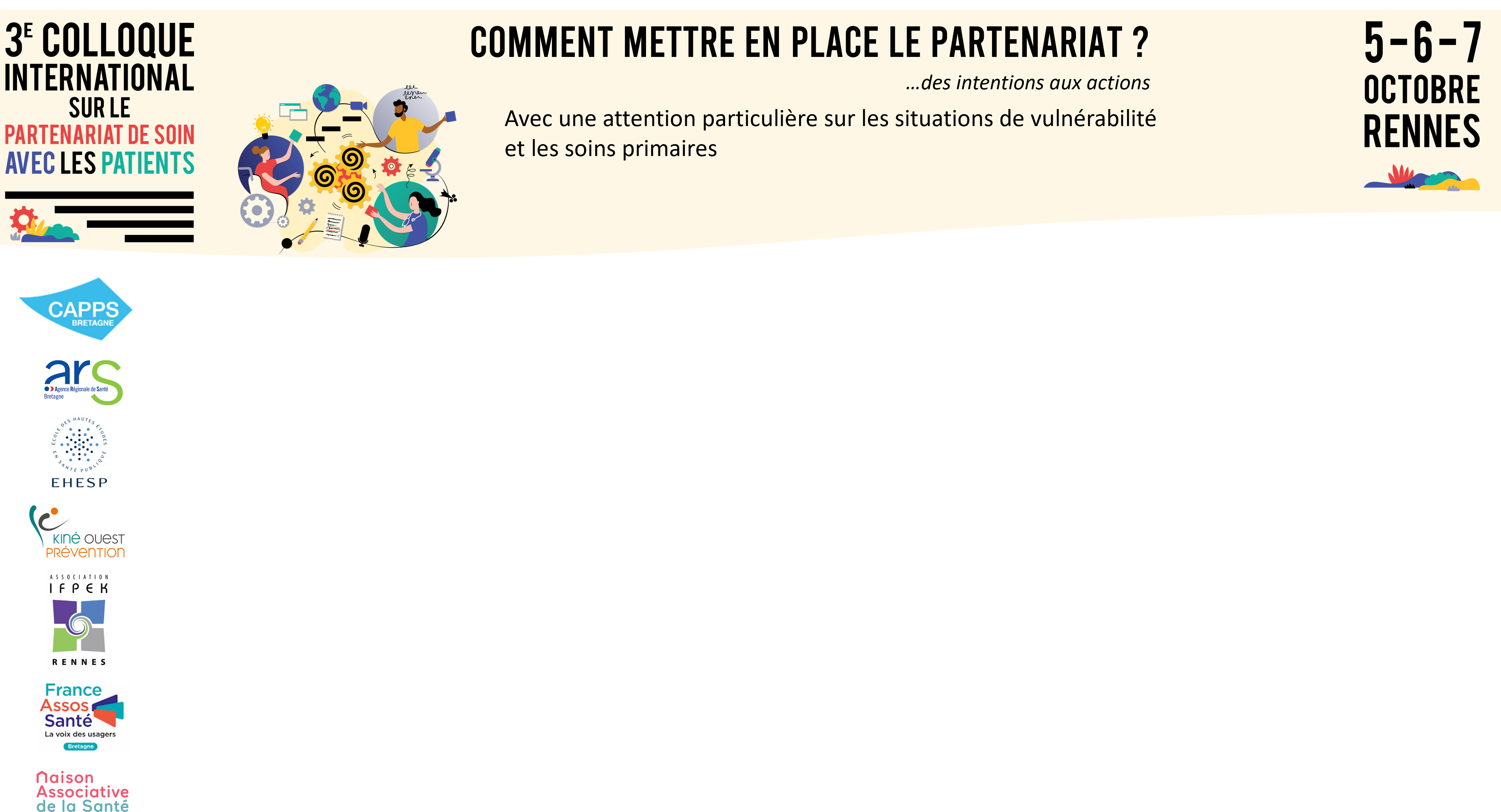 Titre de la présentation
Auteurs de la présentation (Nom, Prénom, fonction et affiliation)